DWP Refugees into Employment
Project Commissioning Workshop
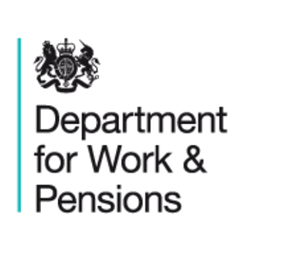 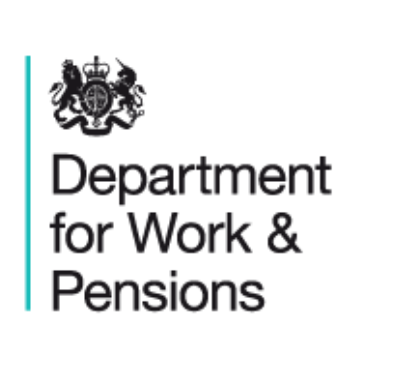 Discussion points
Outline of the Social Integration Programme
Local demographics
Project Outline
Q&A
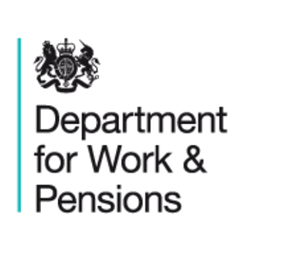 Social Integration Programme
Ministry of Housing, Communities & Local Government
Blackburn with Darwen is one of five local authorities selected to be the first Integration Areas to participate in the programme
DWP and BwDBC as delivery partners 
Government’s vision for building strong integrated communities where people – whatever their background – live, work, learn and socialise together, based on shared rights, responsibilities and opportunities. 
DWP has a specific focus to increase economic opportunity
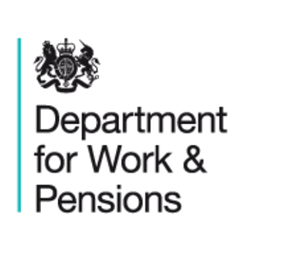 Demographics
All from different cultural backgrounds including; Afghanistan, Iraq, Iran amongst other countries
Range of skills, qualifications and experience from their home countries varying from highly qualified and skilled Doctors, Dentists, Midwives, Nurses, Sales/Production Managers, Journalists, Teachers, Telecom technicians to lower qualified farmers, cosmetics, barbers, bakers and labourers
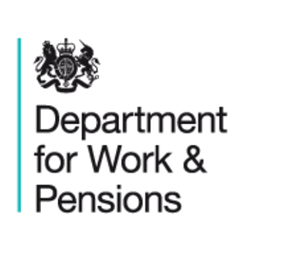 Project Outline (snapshot)
A minimum of 12 participants engaging on a 12-week programme tailored to support a group of refugees which will include  Group Sessions and 121
As part of the programme all participants to increase awareness of British work culture
Participants to move closer to and into the labour market 
As part of the programme support for all participants to overcome barriers to work, an example of this includes but not limited to better off in work calculations
Provide assistance to all participants to verify their qualifications and transfer those gained in their home country by utilising NARIC website. 
Provider to be an advocate on behalf of participants to arrange job interviews and explore possibilities for work and/or voluntary opportunities and address misconceptions employers may have about refugee recruitment 
To help participants integrate into working life in the borough 
Taking part in practical health & wellbeing activities
Individual Action Plans for each participant detailing steps towards a desired economic outcome such as employment.
Translation services where required
Good news stories and case studies to be shared with DWP demonstrating success and the distance travelled of participants in their journey towards work.
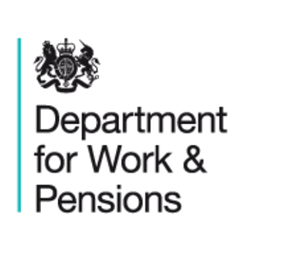 The Chest Portal & Q&A
Project will be made available via the Chest 
https://www.the-chest.org.uk/
Click on Register FREE on the homepage
Check Junk Mail after registration for any follow-up emails

Please register early so any issues with registration can be resolved swiftly

Opportunity to ask any questions